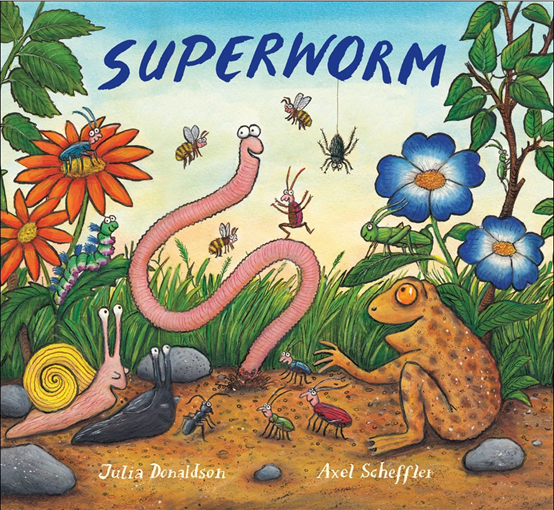 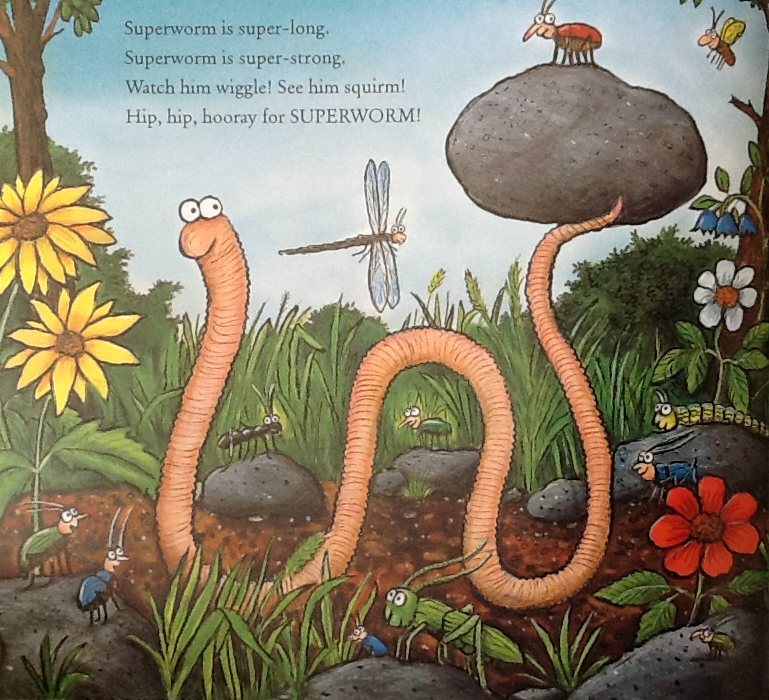 Resource: Stuff a sock with cotton wool to make a worm
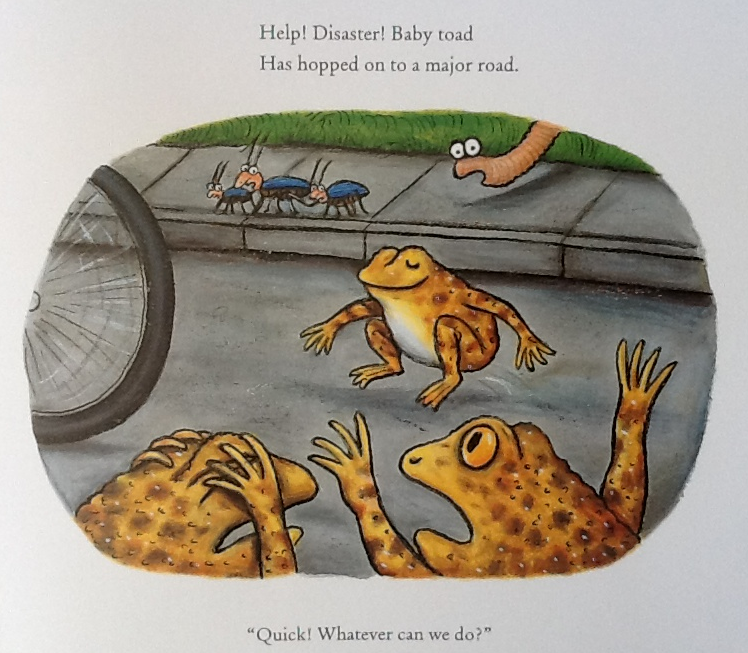 Resource: Frog toy or picture
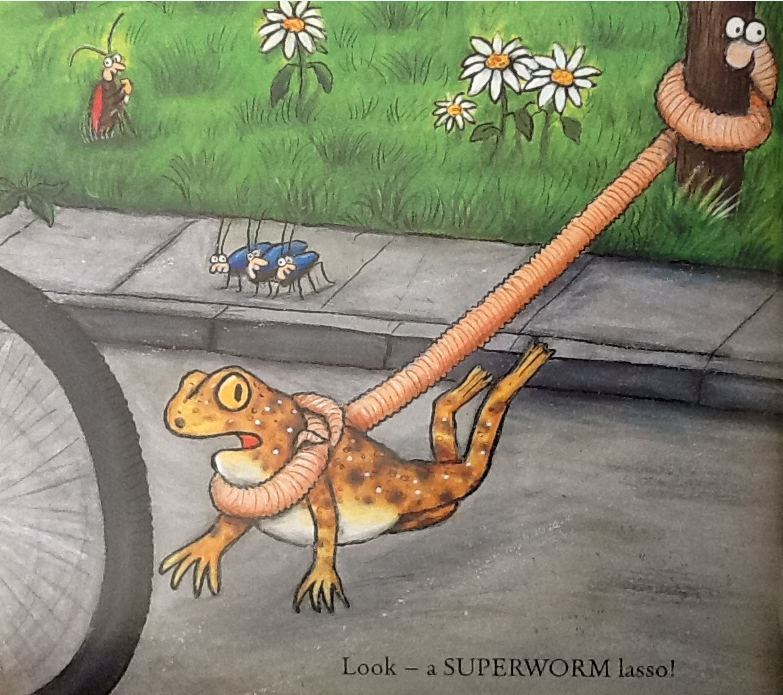 Resource: Stuff a sock with cotton wool to make a worm
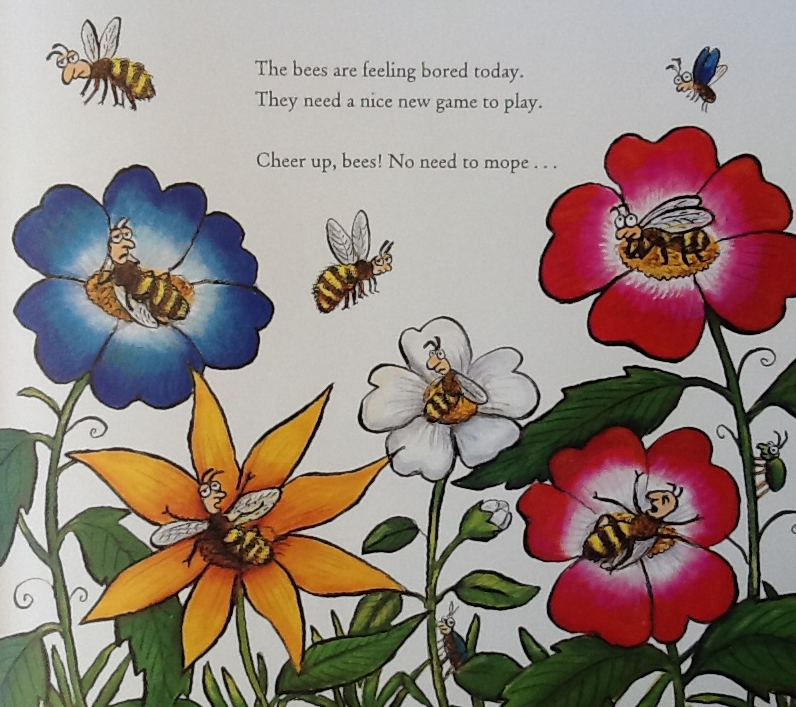 Resource: honey to smell
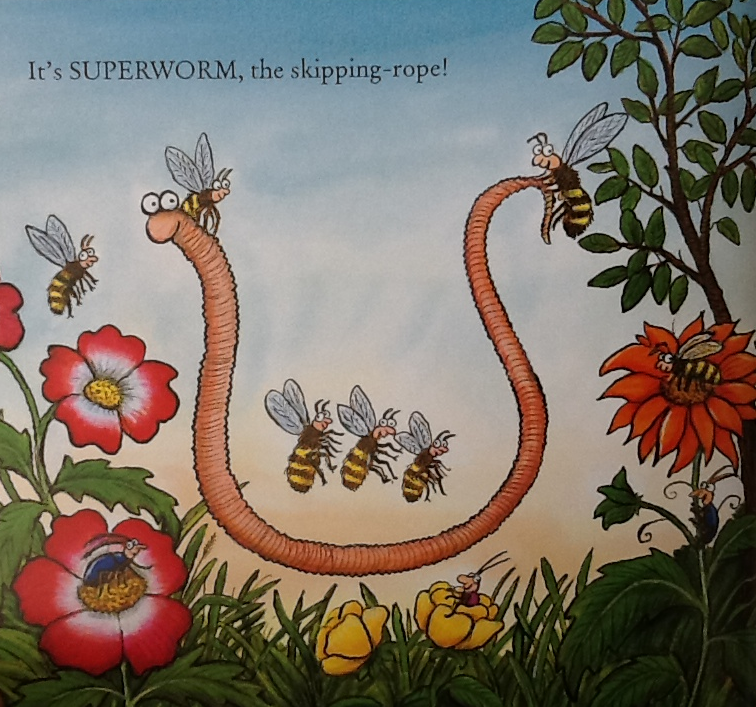 Resource: Stuff a sock with cotton wool to make a worm
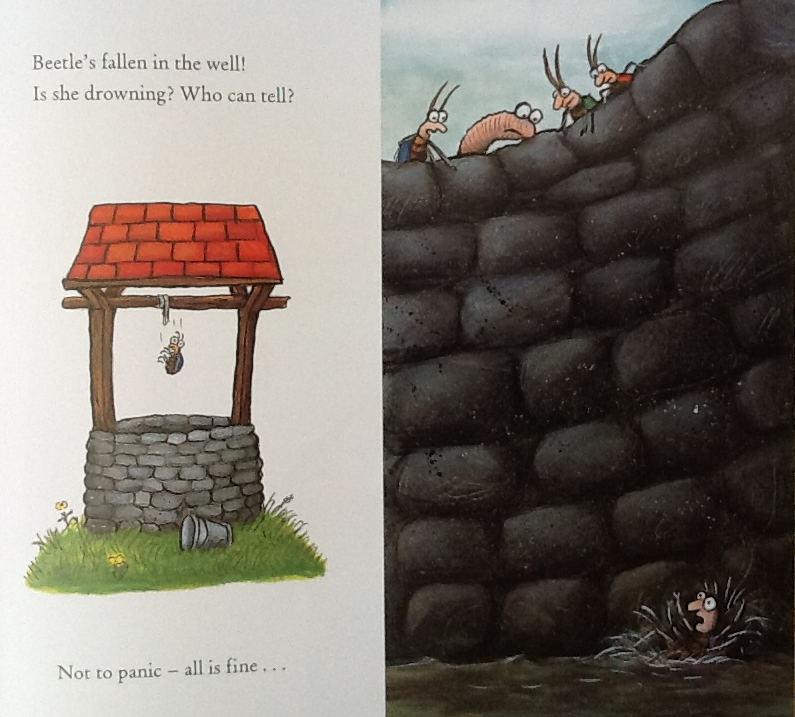 Resource: water spray
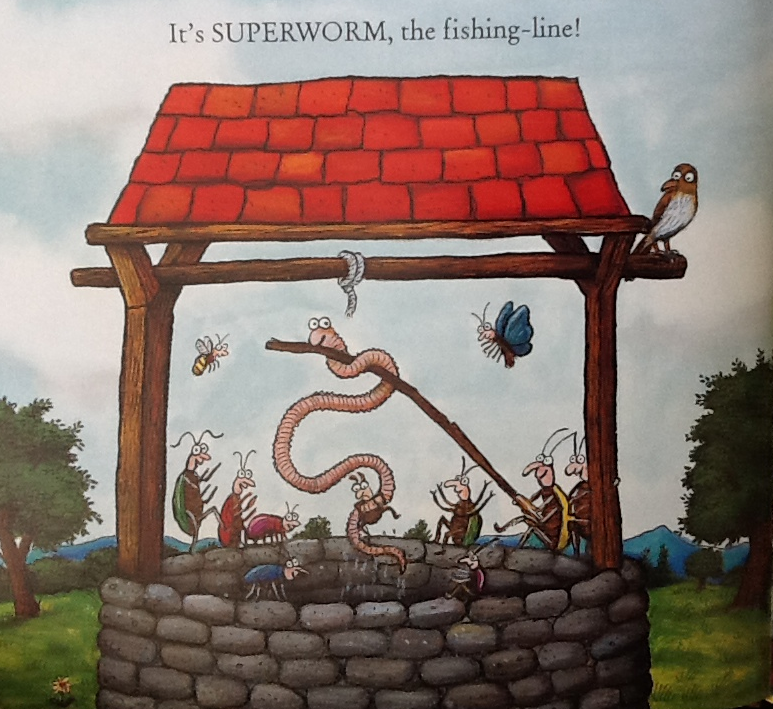 Resource: Stuff a sock with cotton wool to make a worm
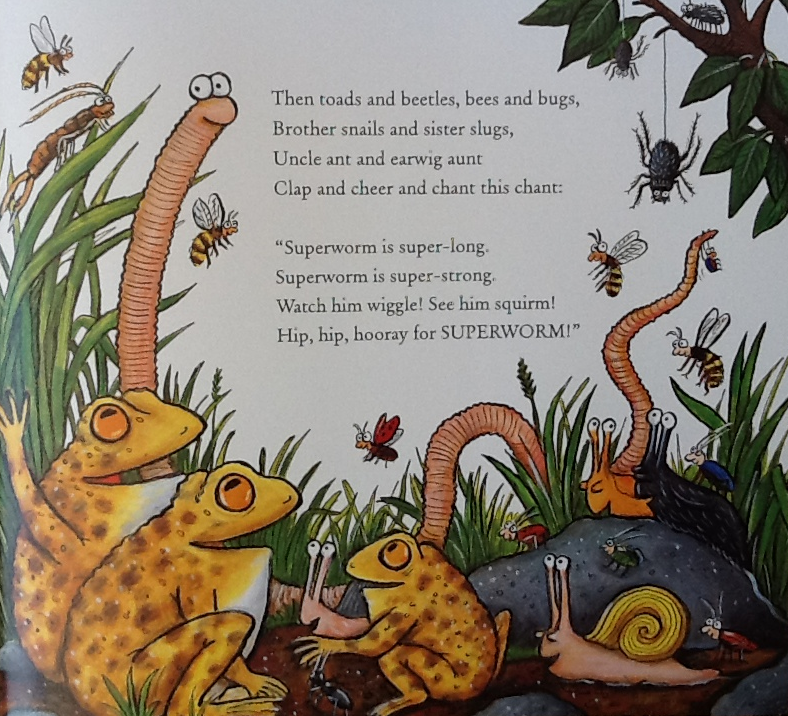 Resource: Stuff a sock with cotton wool to make a worm
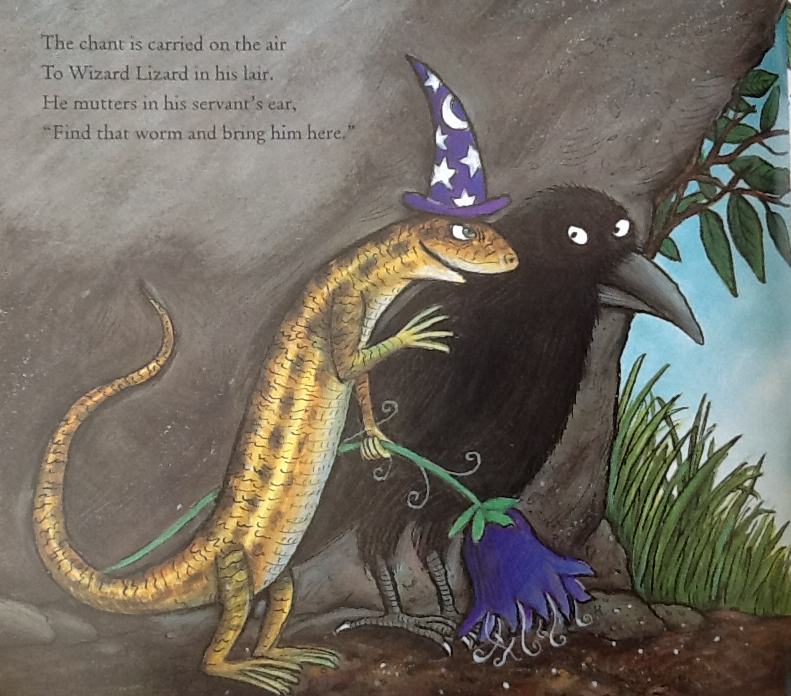 Resource: Wizard hat / picture of wizard hat
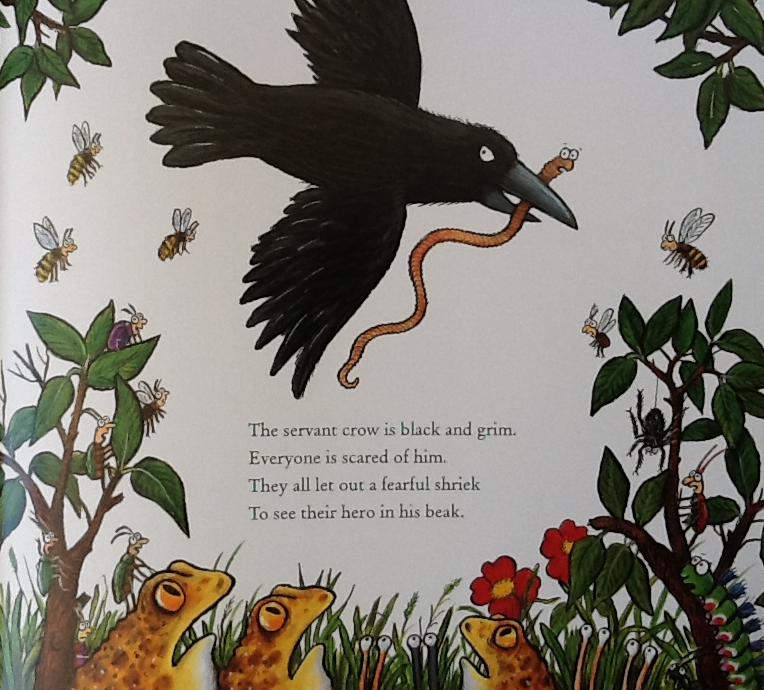 Resource: Black material
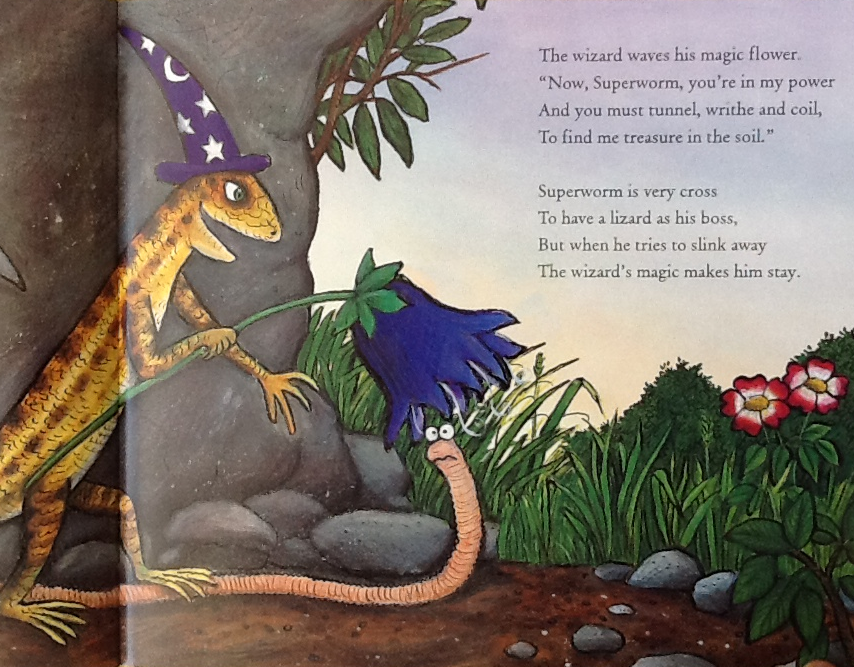 Resource: Fake flower
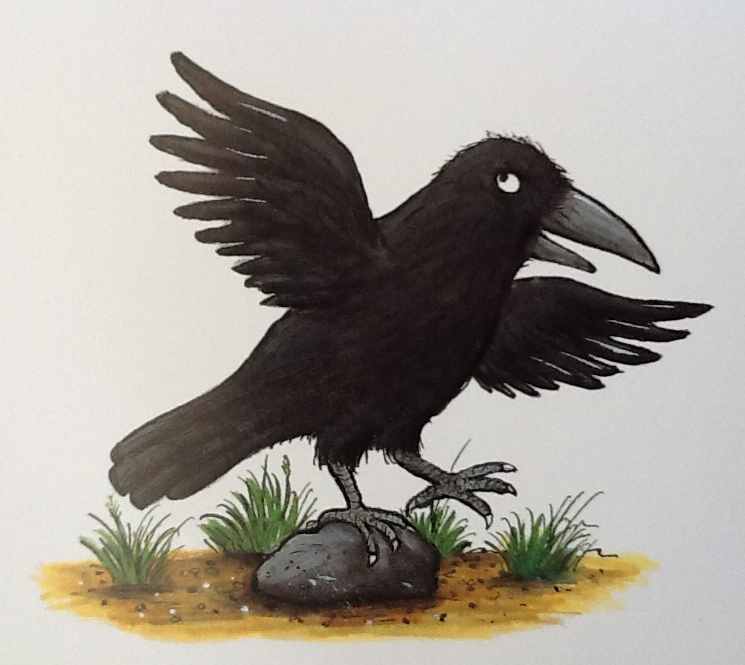 Resource:
Soil
For days he tunnels, twists and winds, but all the treasure that he finds,
Is two small buttons, half a cork, a toffee and a plastic fork.
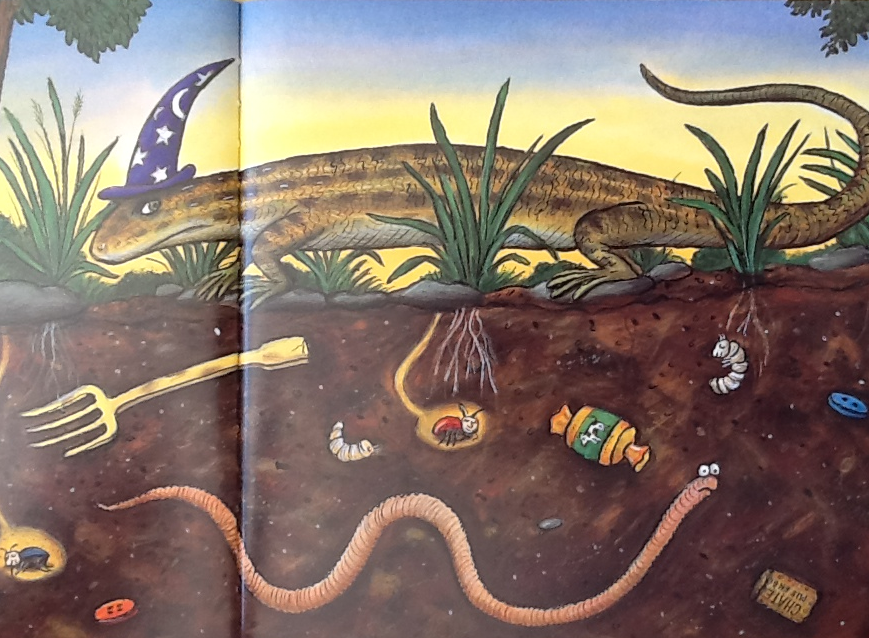 Resource:
Soil
The lizard flicks and angry tail. “Have one last try, and if you fail,
To find that treasure down below, I’ll feed you to my hungry crow.”
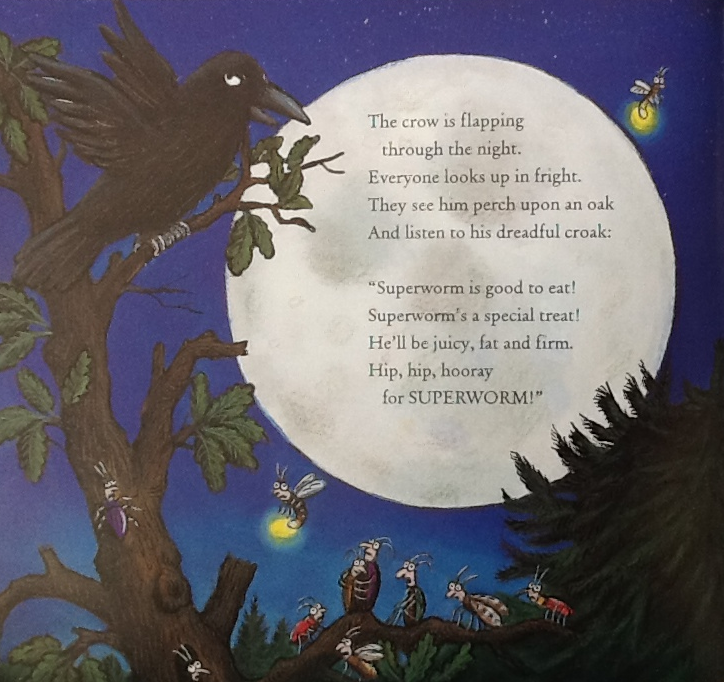 Resource: Stuff a sock with cotton wool to make a worm
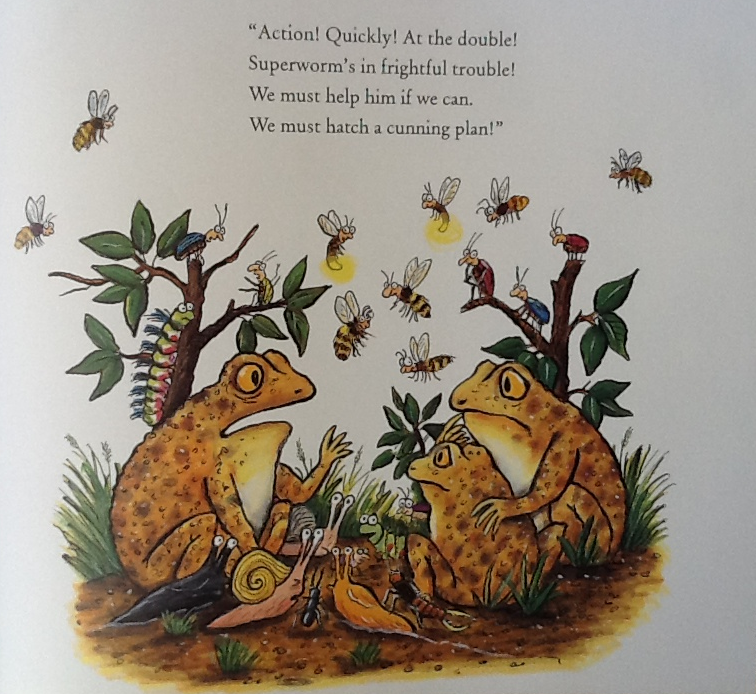 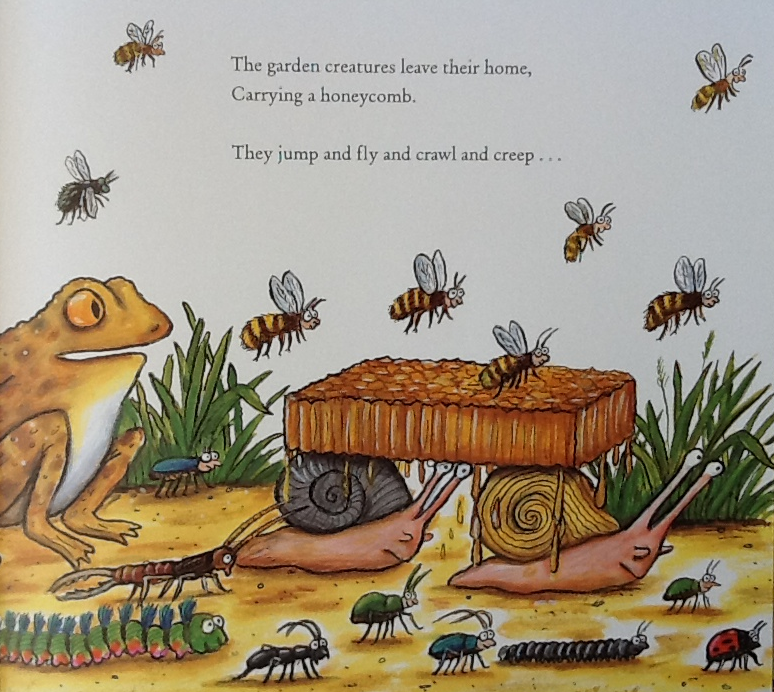 Resource: Honey to smell
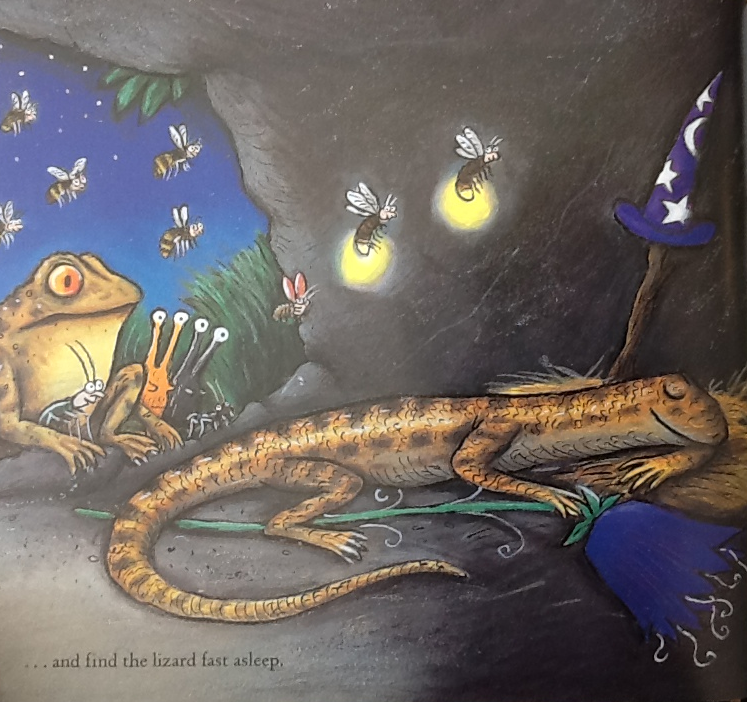 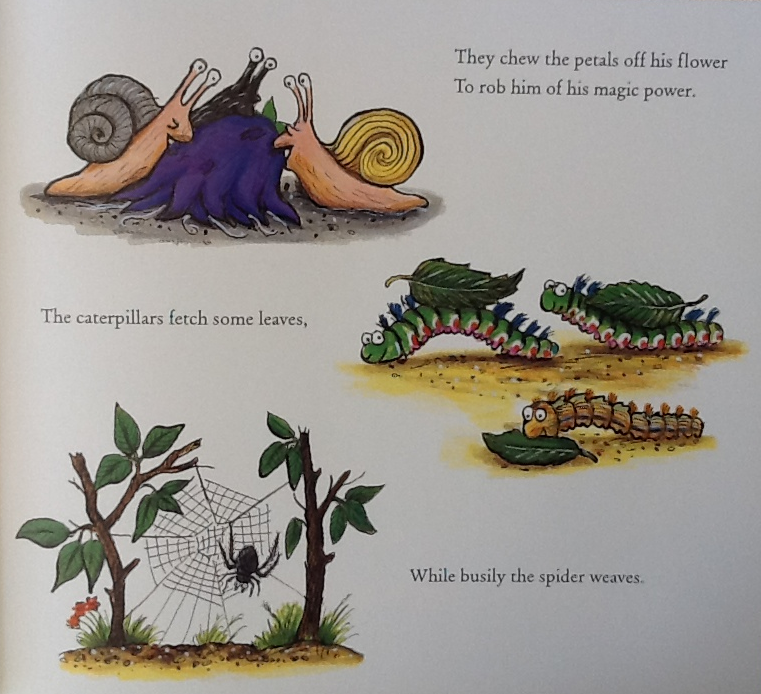 Resource: Spider
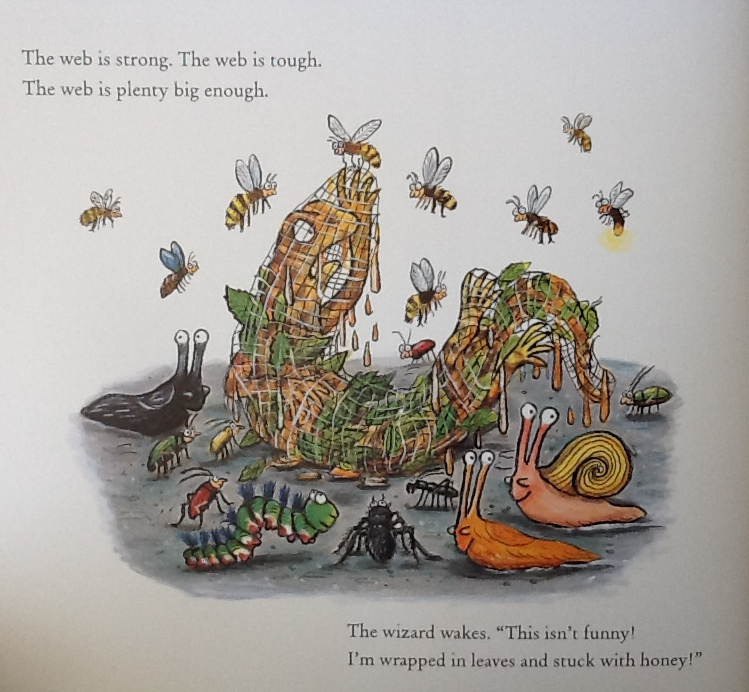 Resource: cotton wool
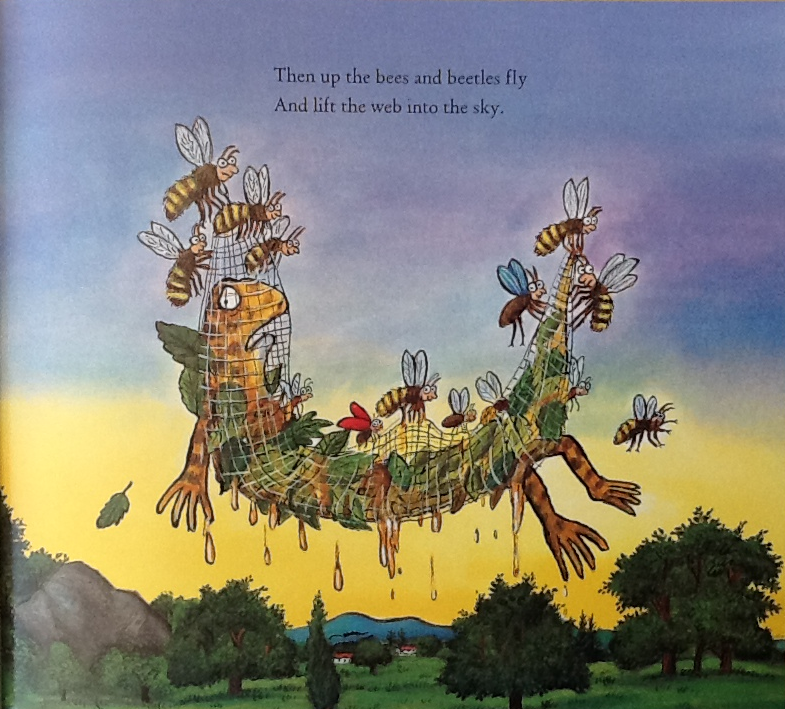 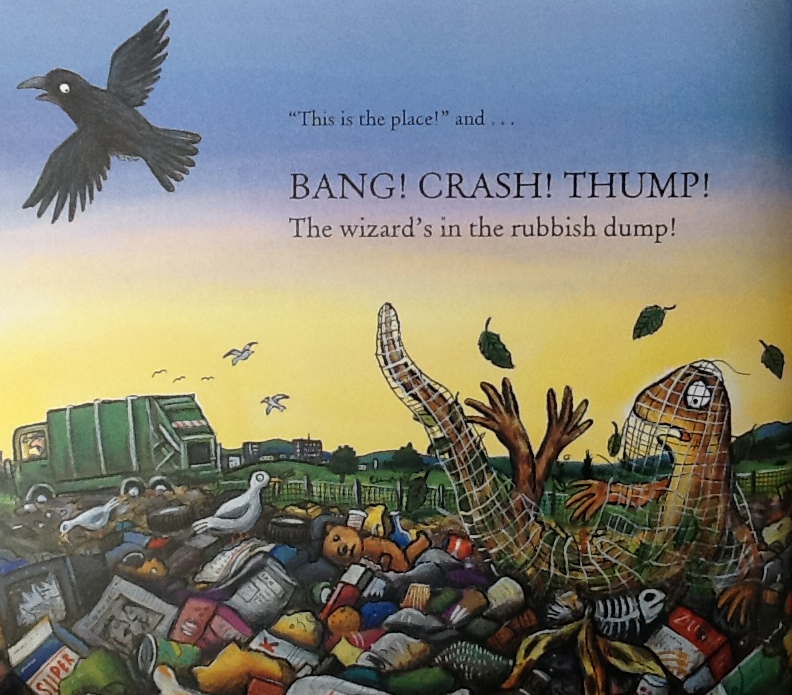 Resource: Drum or clap
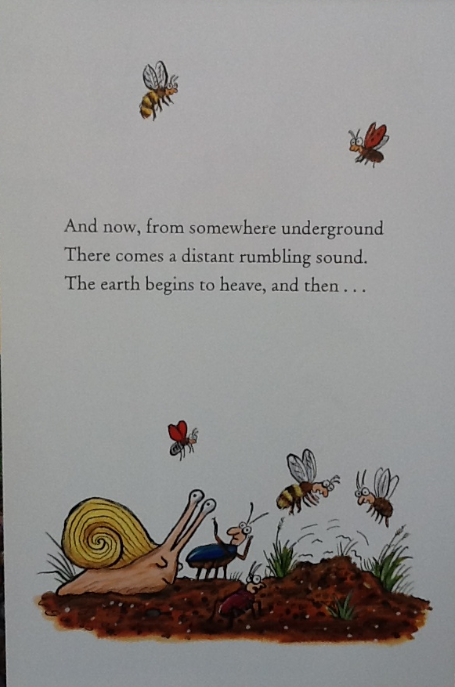 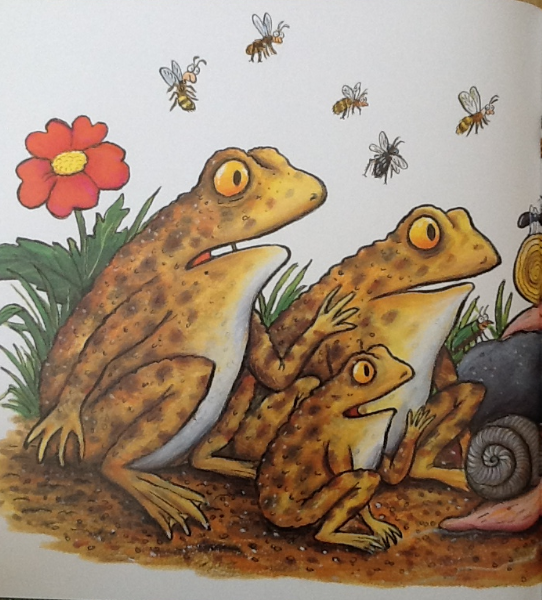 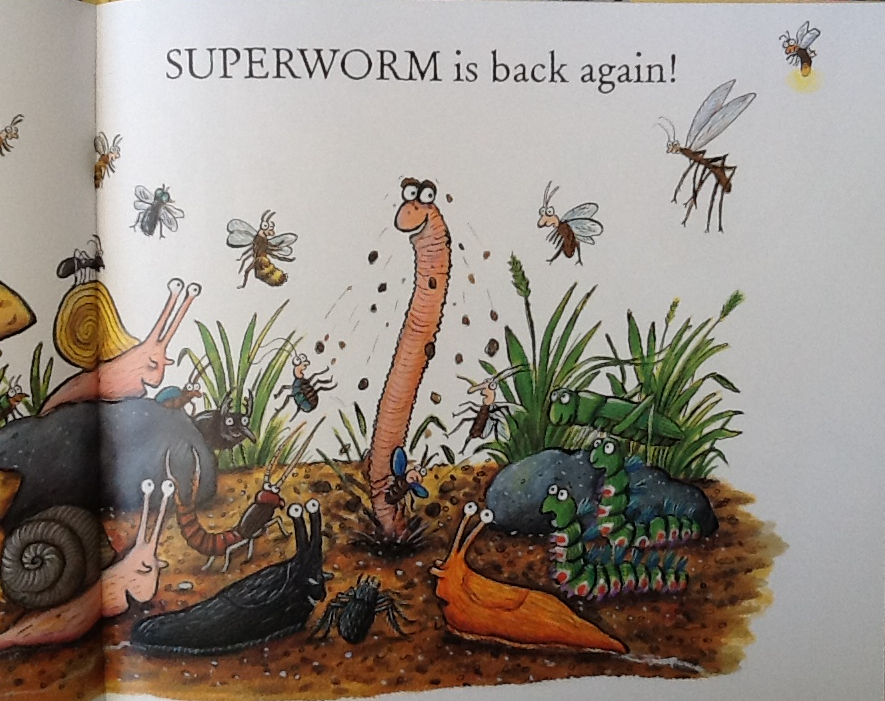 Resource: Stuff a sock with cotton wool to make a worm
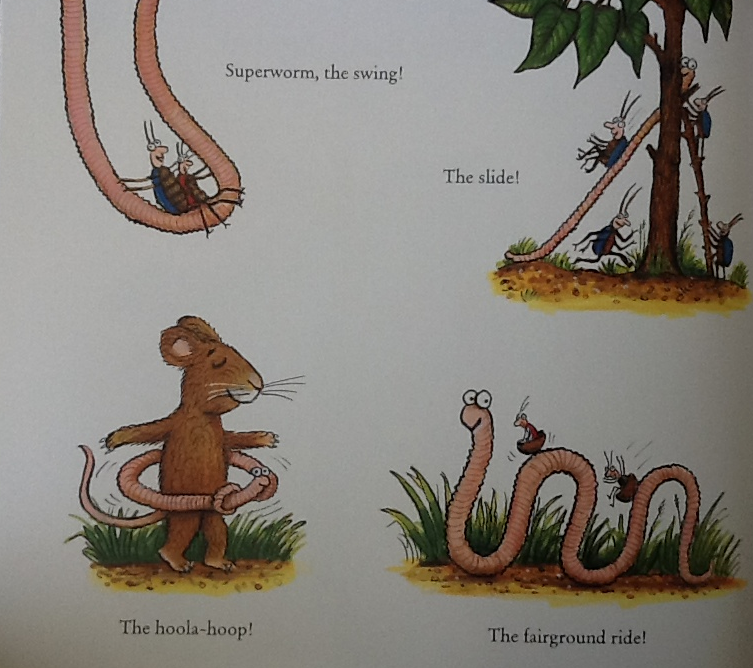 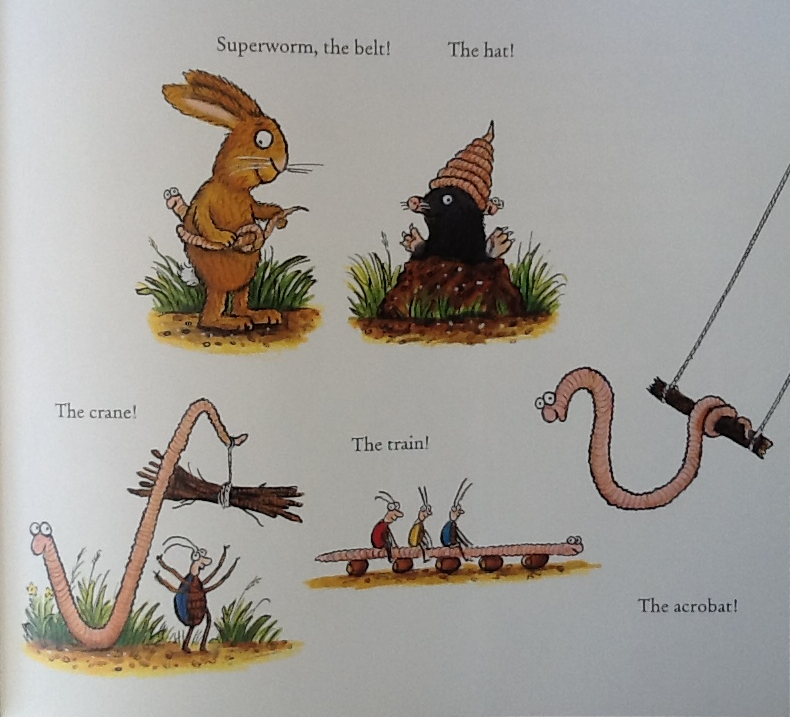 Then toads and beetles, bees and bugs, brother snails and sister slugs, 
Uncle ant and earwig aunt, clap and cheer and chant this chant…
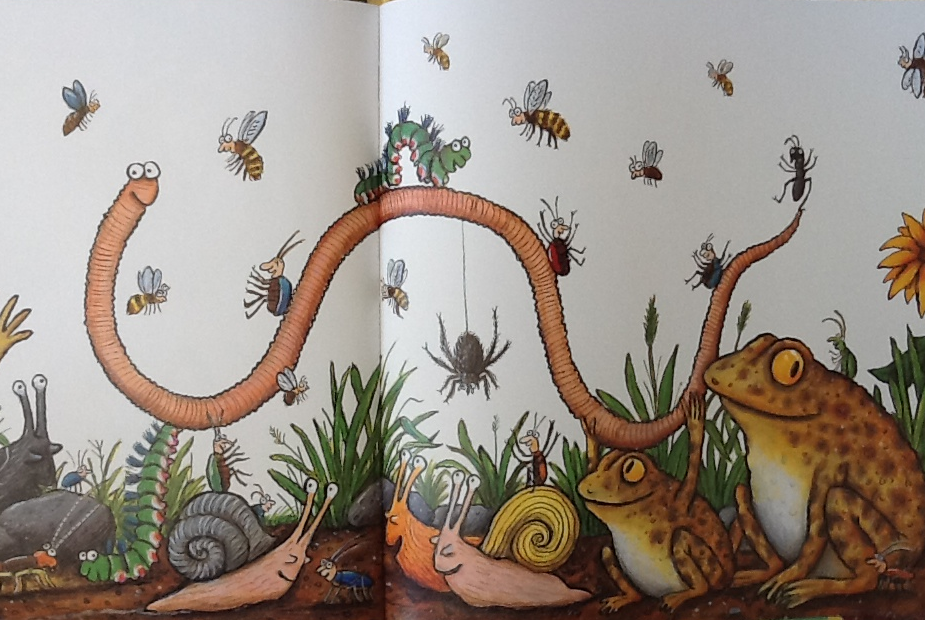 “Superworm is super long. Superworm is super strong.
Watch him wiggle! See him squirm! Hip, hip, hooray for SUPERWORM!”